The end of reconstruction
Jim Crow Laws in the South
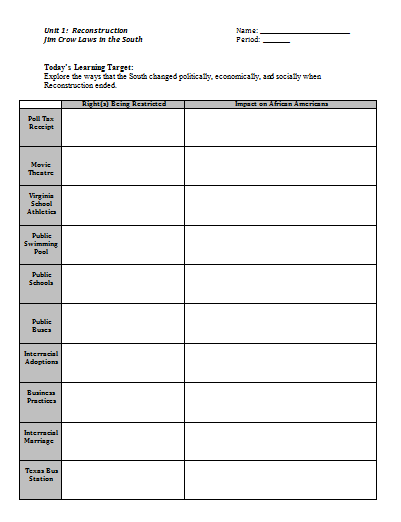 PowerPoint Graphic Organizer
Right(s) Being Restricted: Civil Liberties that are Being Denied…


Impact on African Americans: Long-term and Short-term effects of Jim Crow Laws…
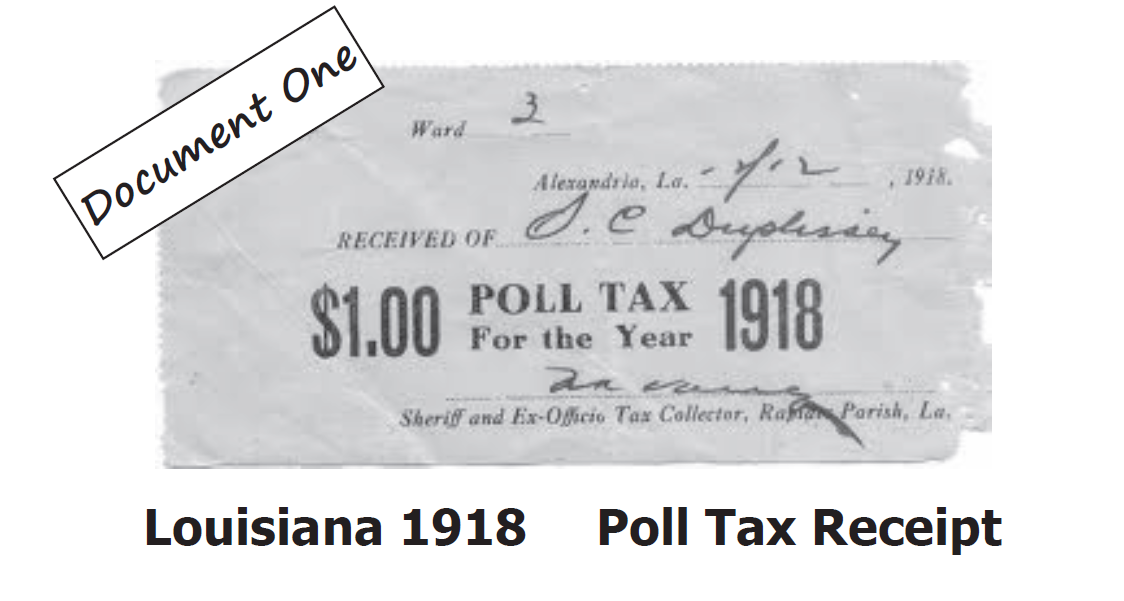 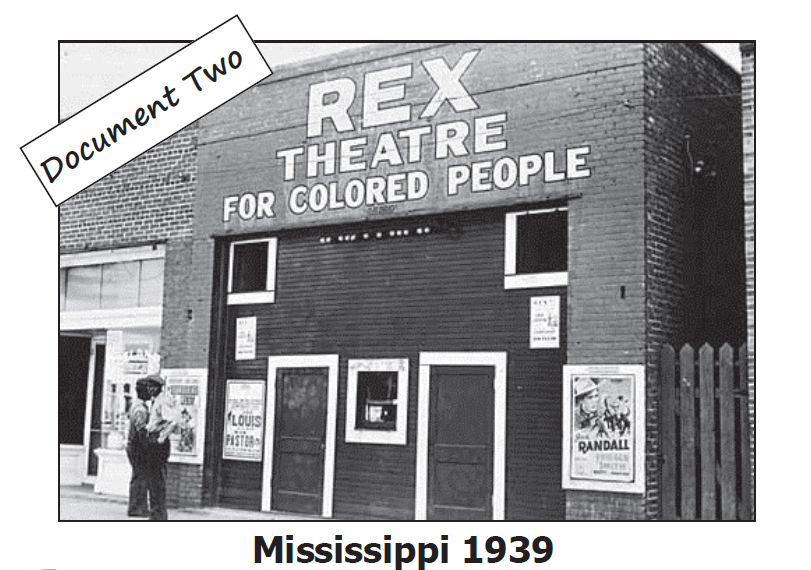 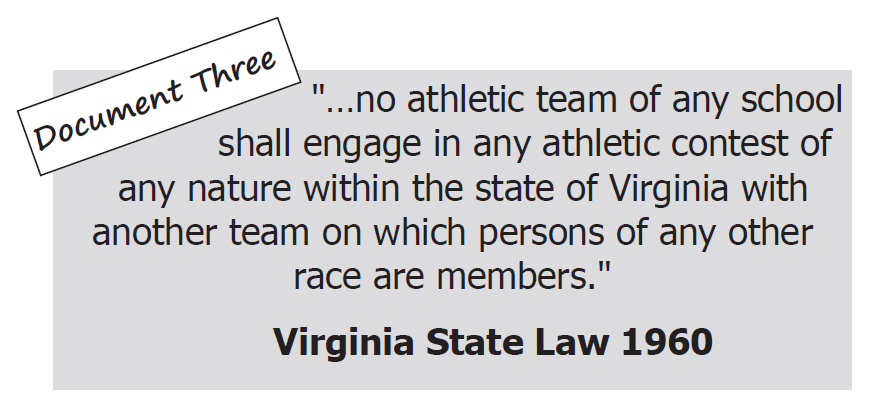 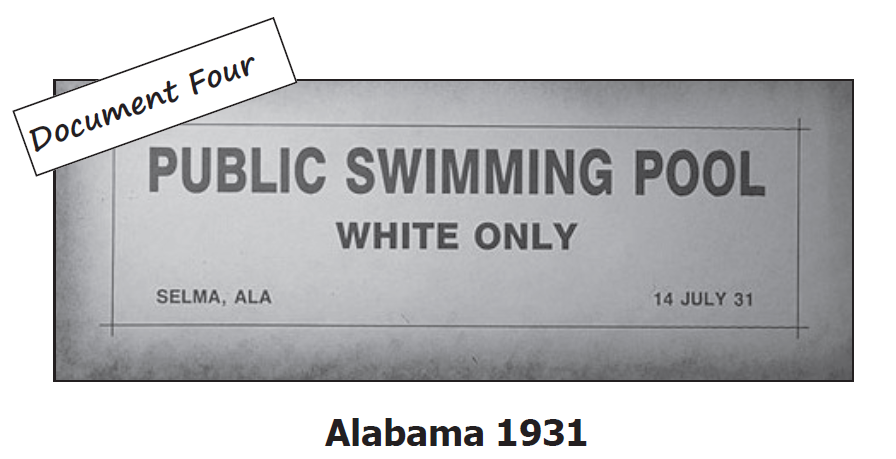 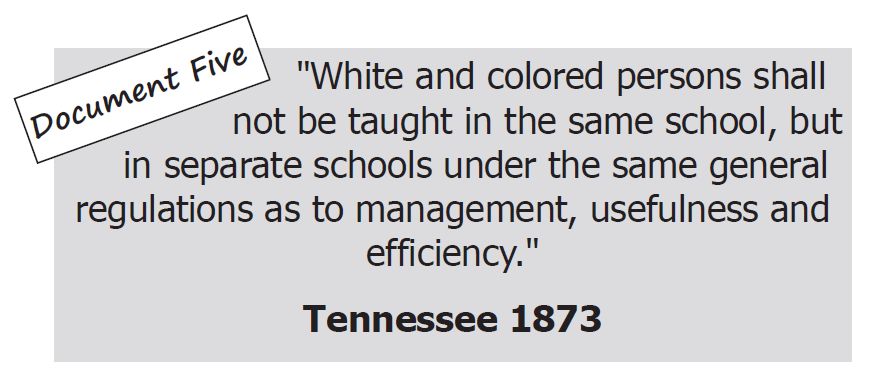 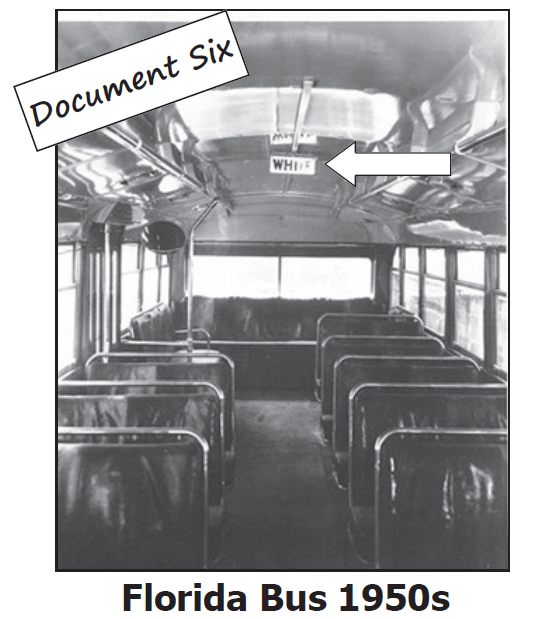 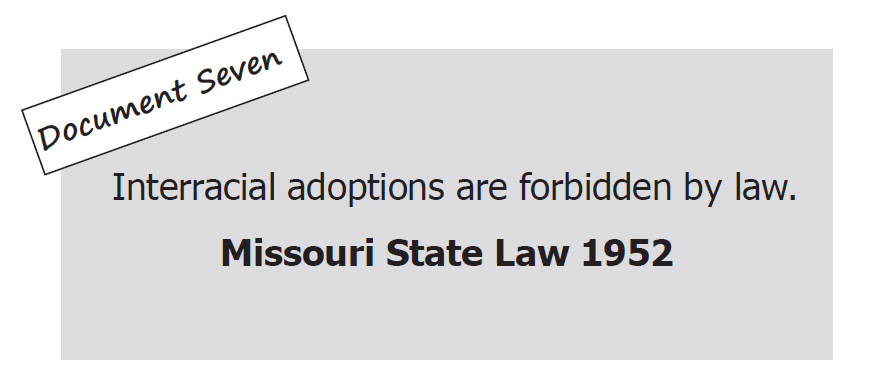 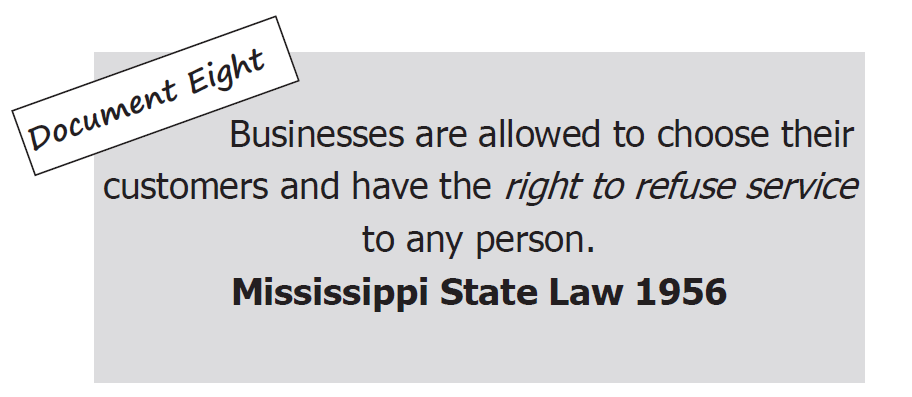 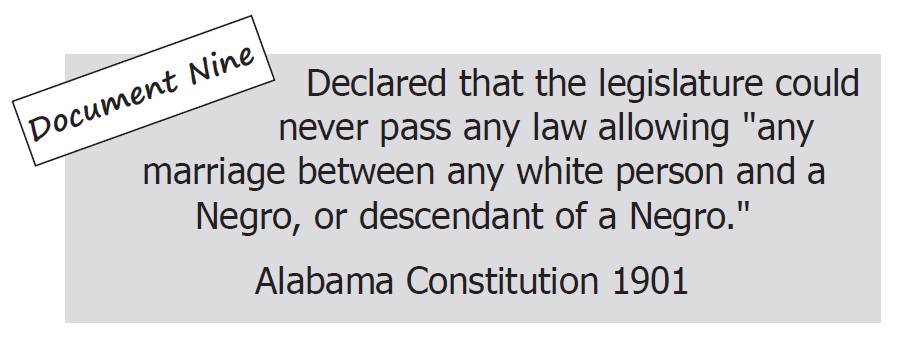 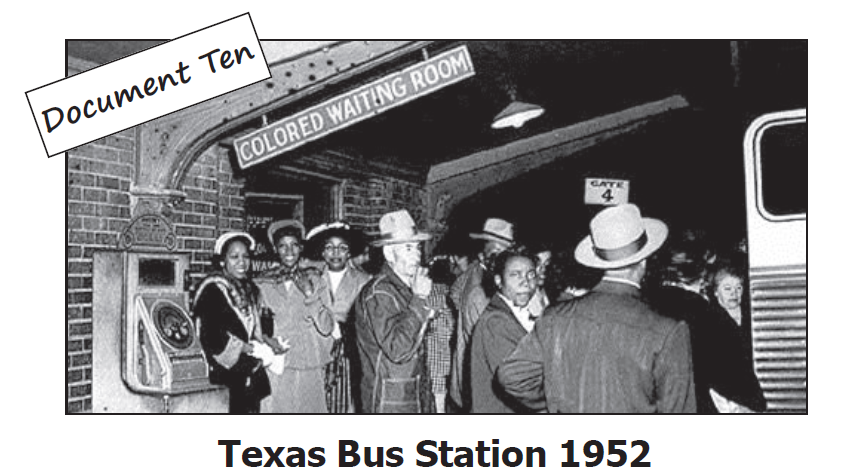